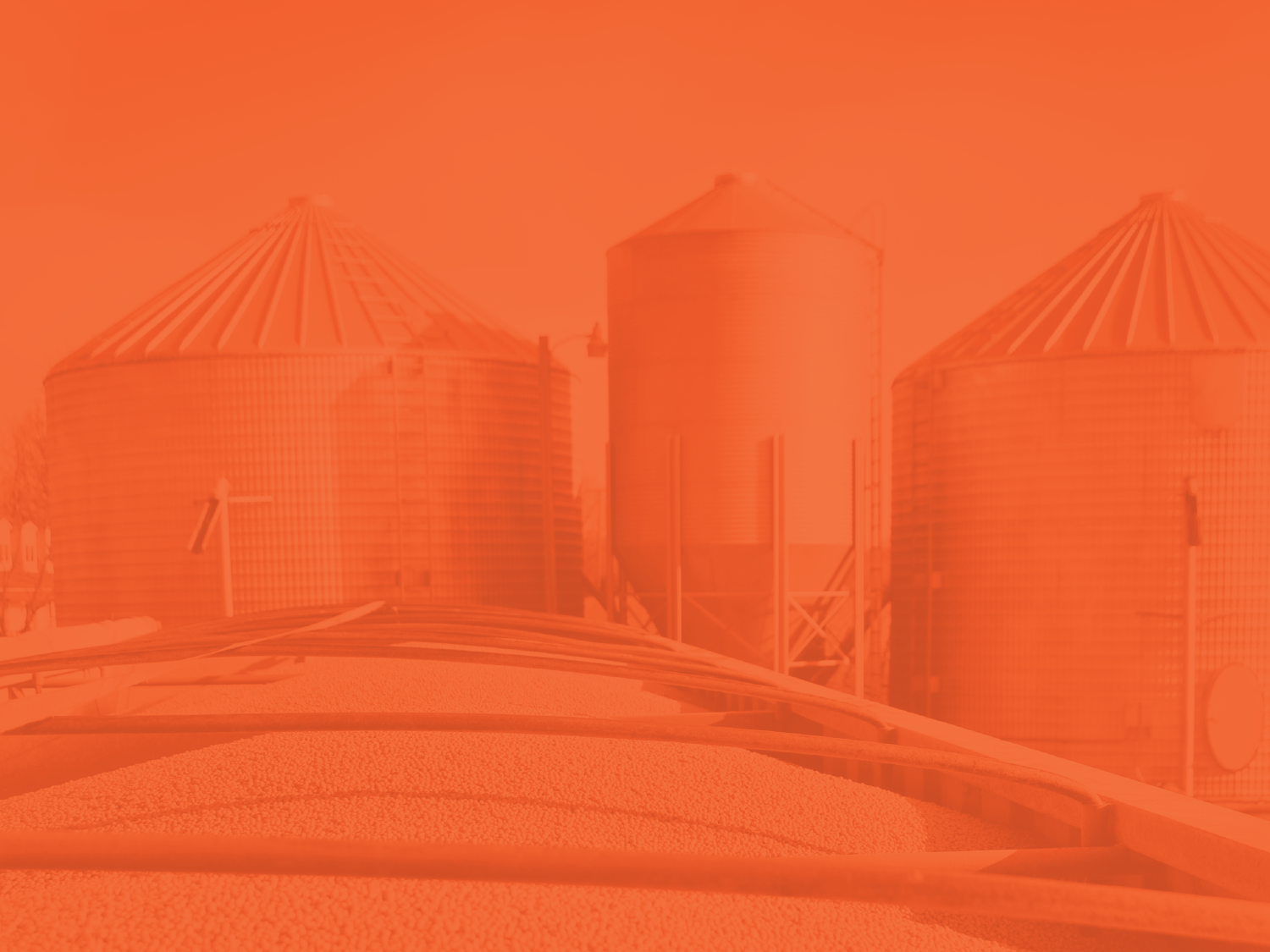 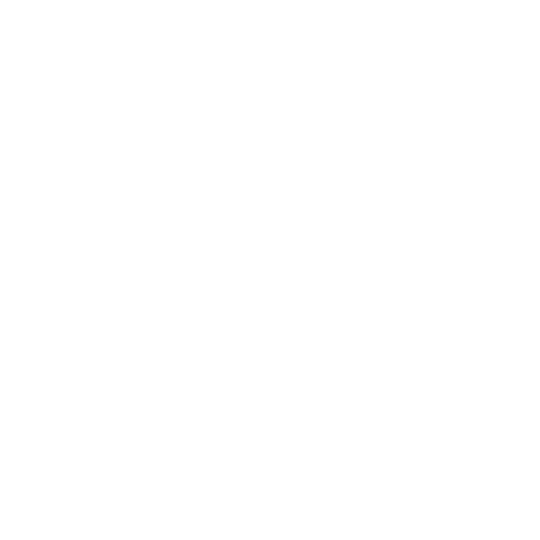 FIELD TO MARKETOVERVIEW
© 2022 Field to Market. All rights reserved.
www.fieldtomarket.org
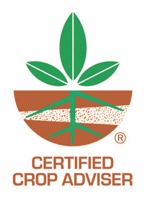 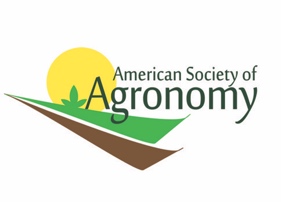 UNITING THE FOOD AND AG VALUE CHAIN
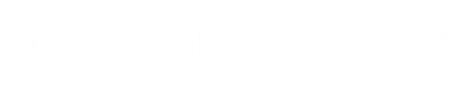 Uniting the Supply Chain to Deliver Sustainable Outcomes for Agriculture
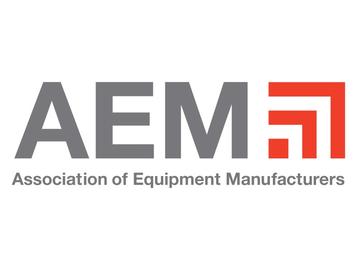 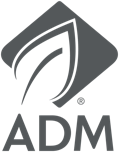 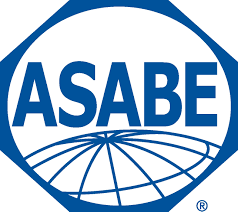 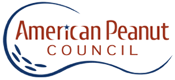 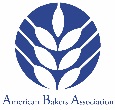 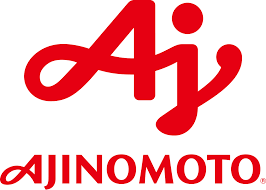 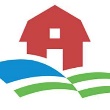 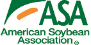 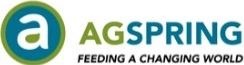 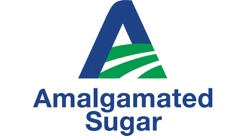 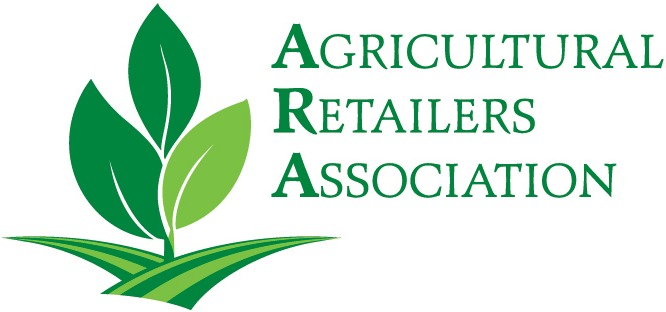 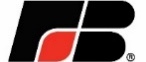 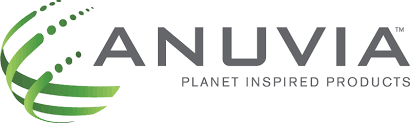 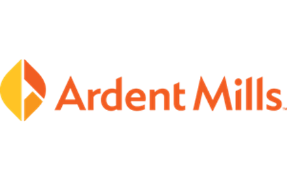 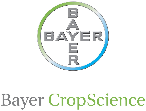 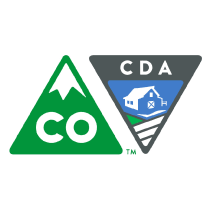 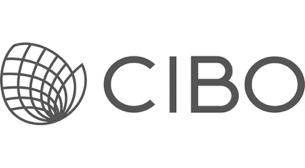 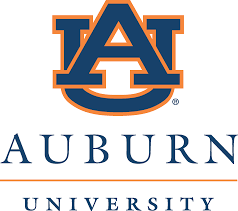 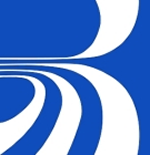 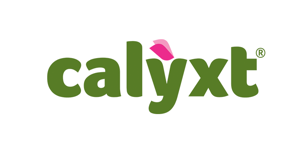 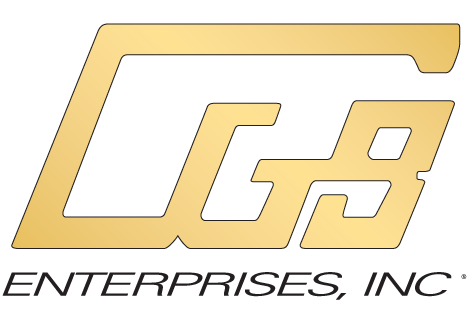 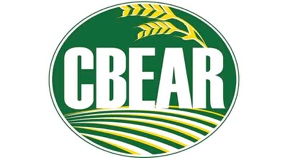 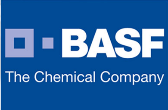 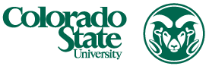 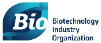 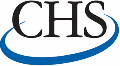 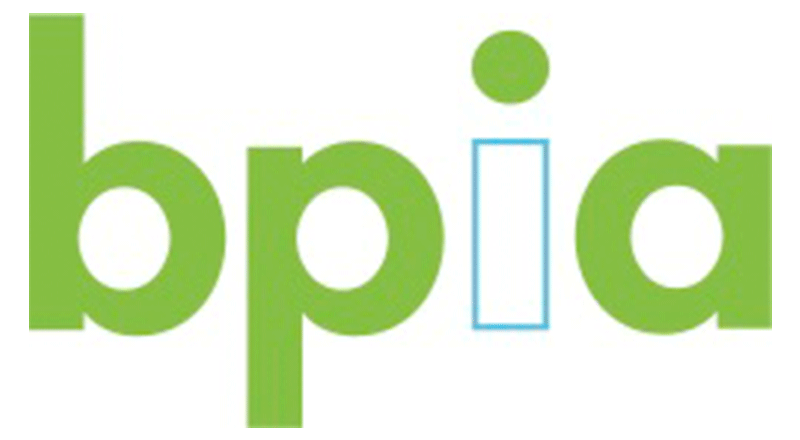 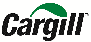 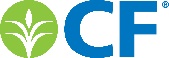 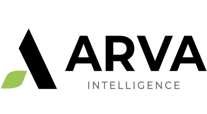 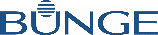 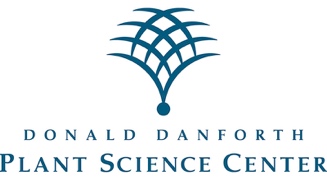 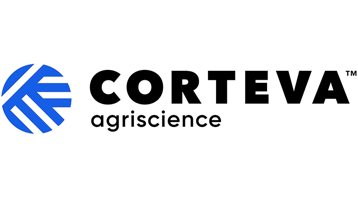 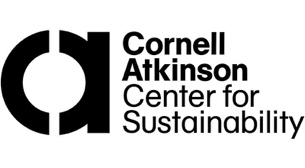 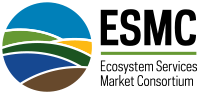 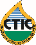 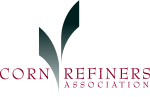 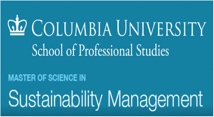 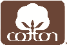 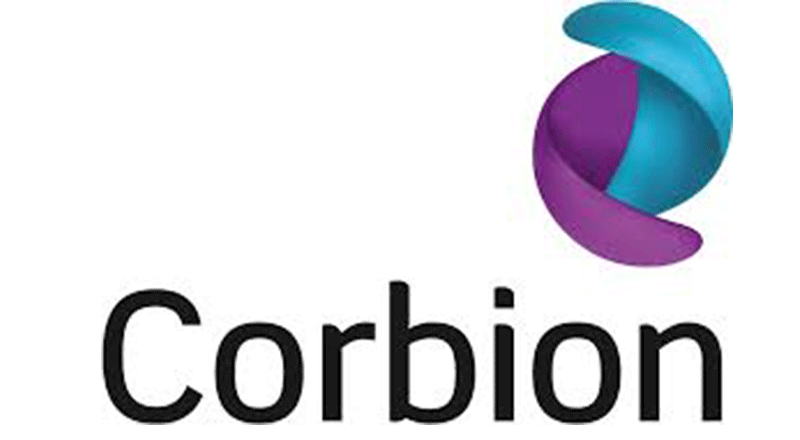 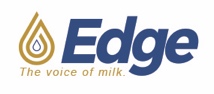 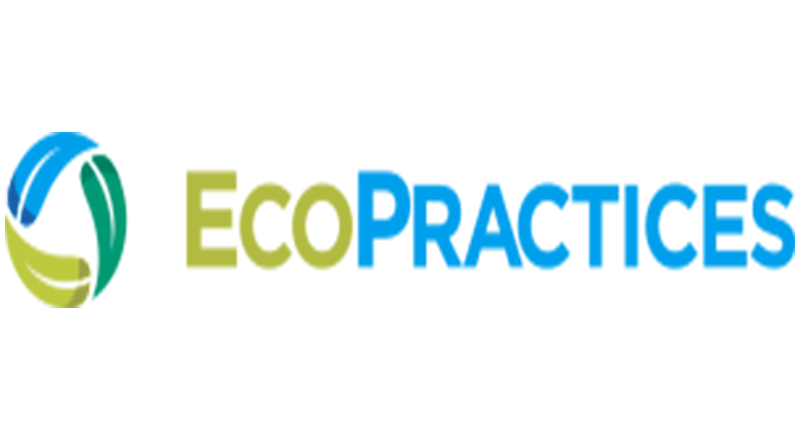 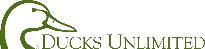 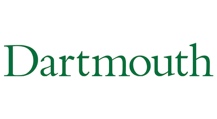 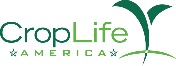 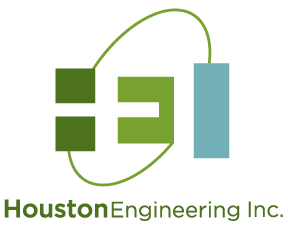 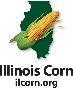 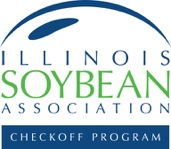 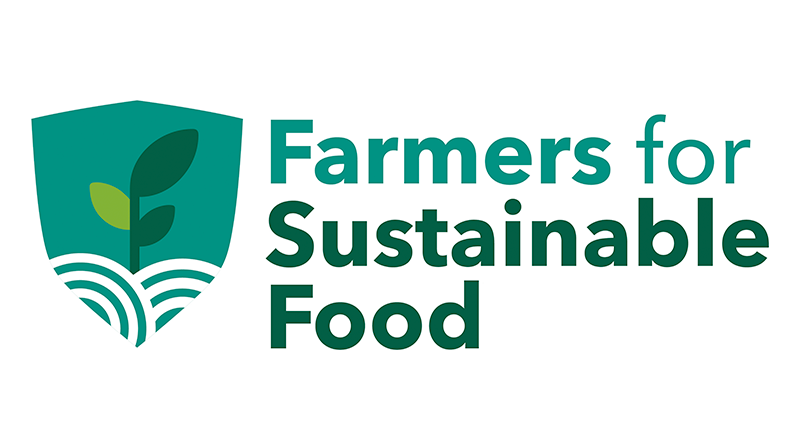 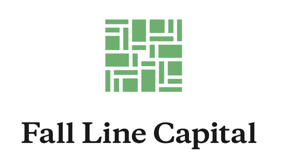 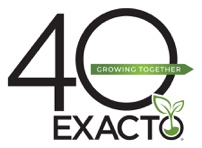 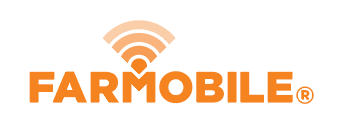 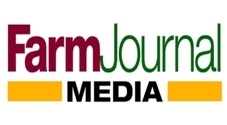 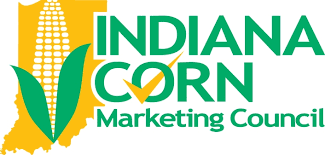 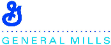 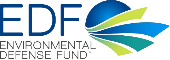 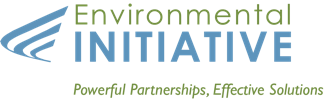 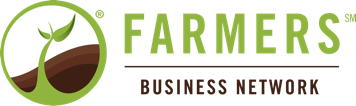 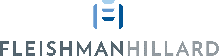 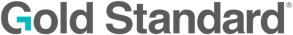 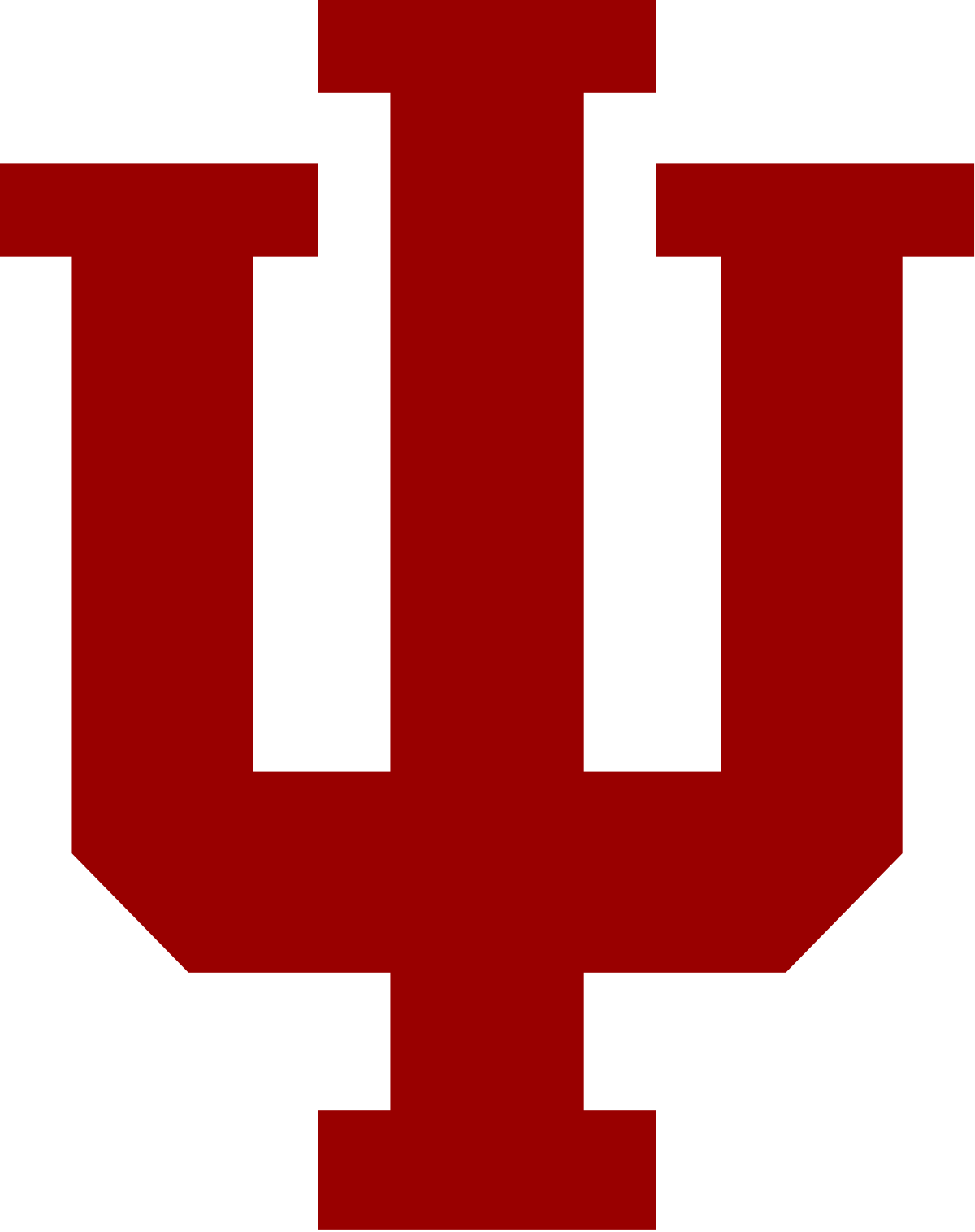 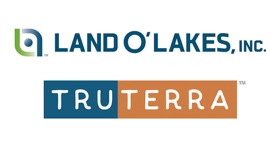 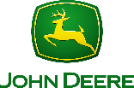 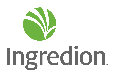 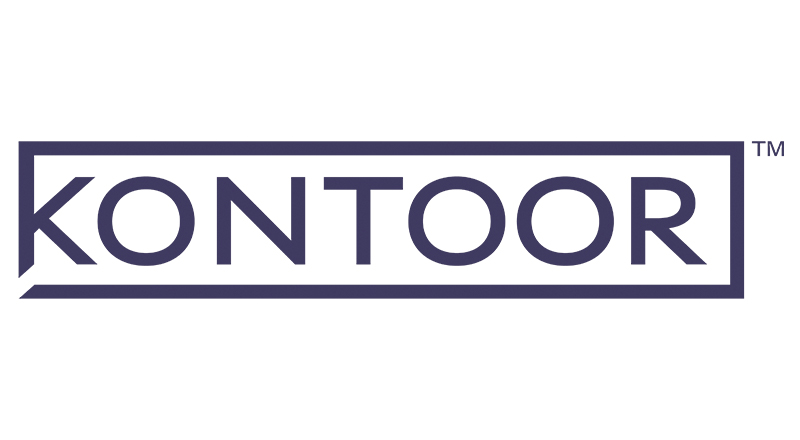 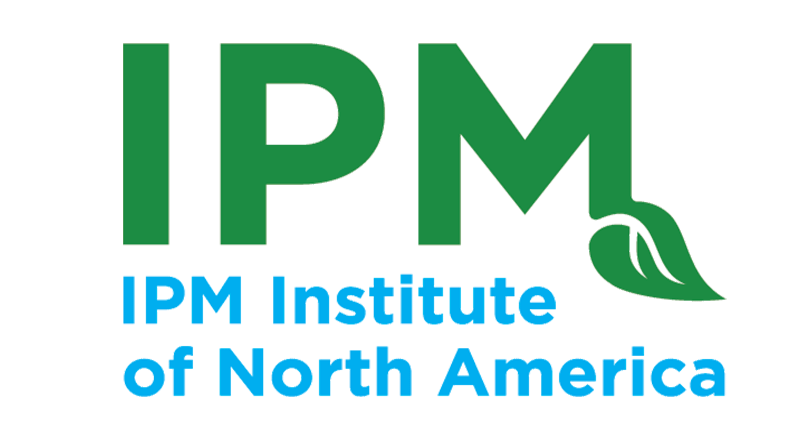 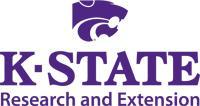 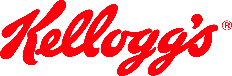 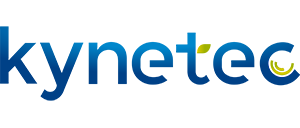 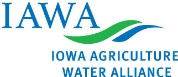 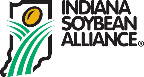 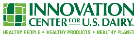 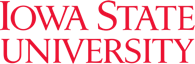 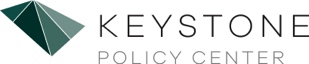 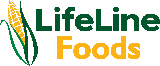 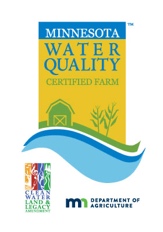 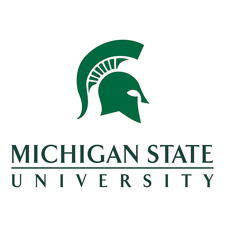 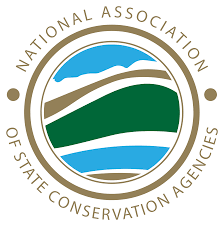 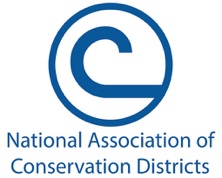 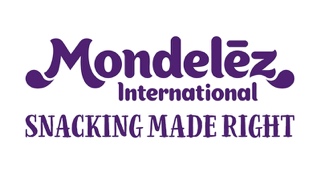 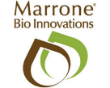 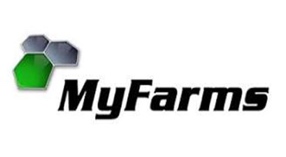 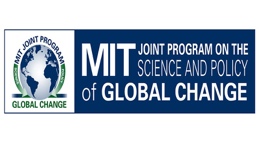 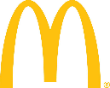 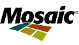 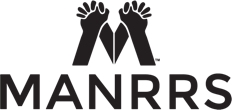 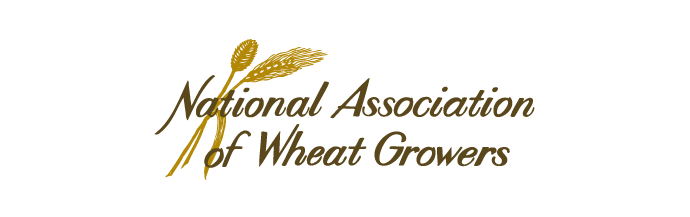 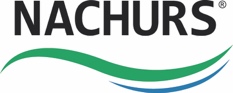 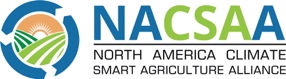 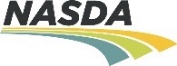 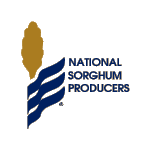 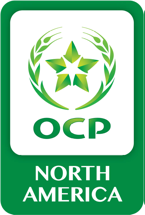 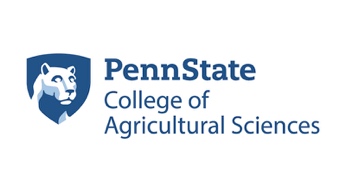 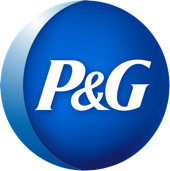 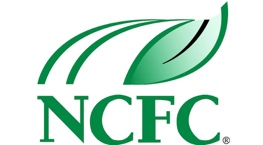 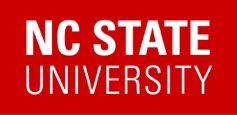 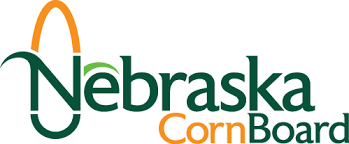 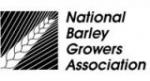 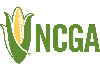 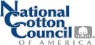 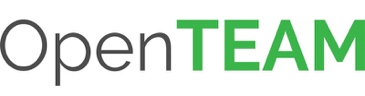 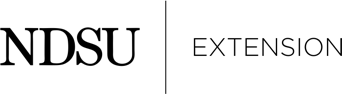 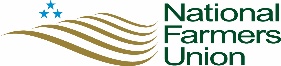 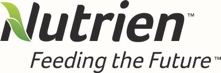 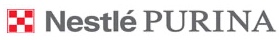 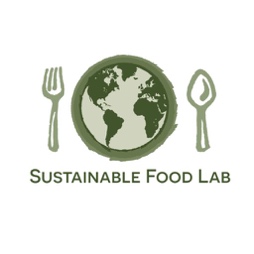 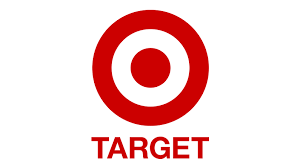 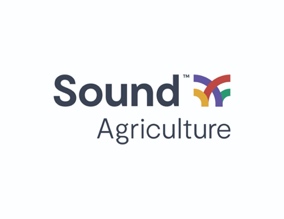 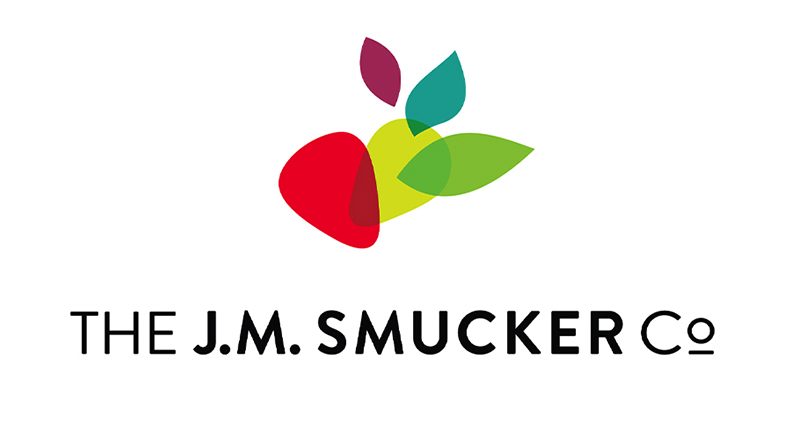 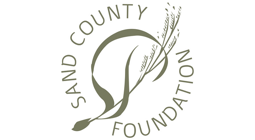 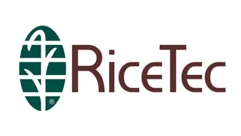 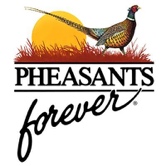 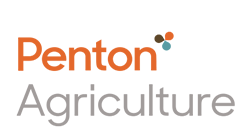 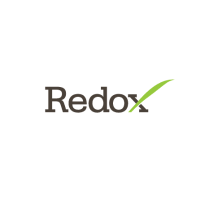 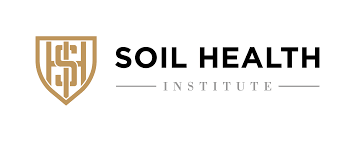 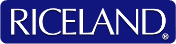 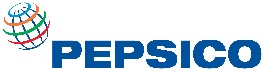 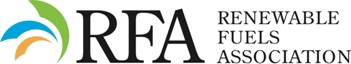 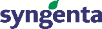 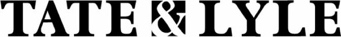 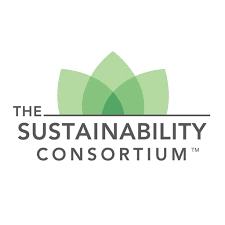 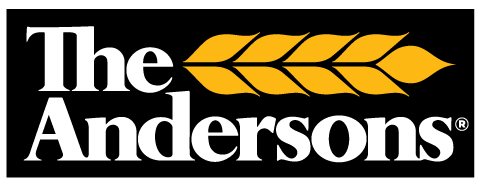 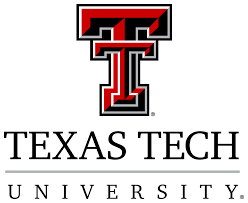 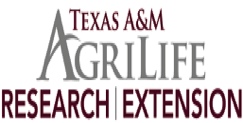 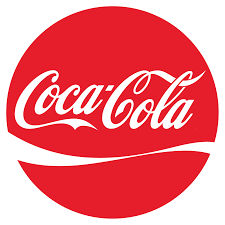 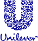 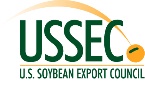 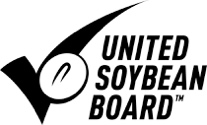 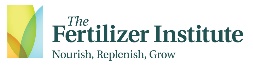 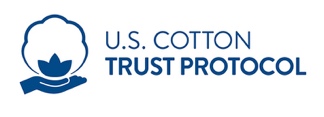 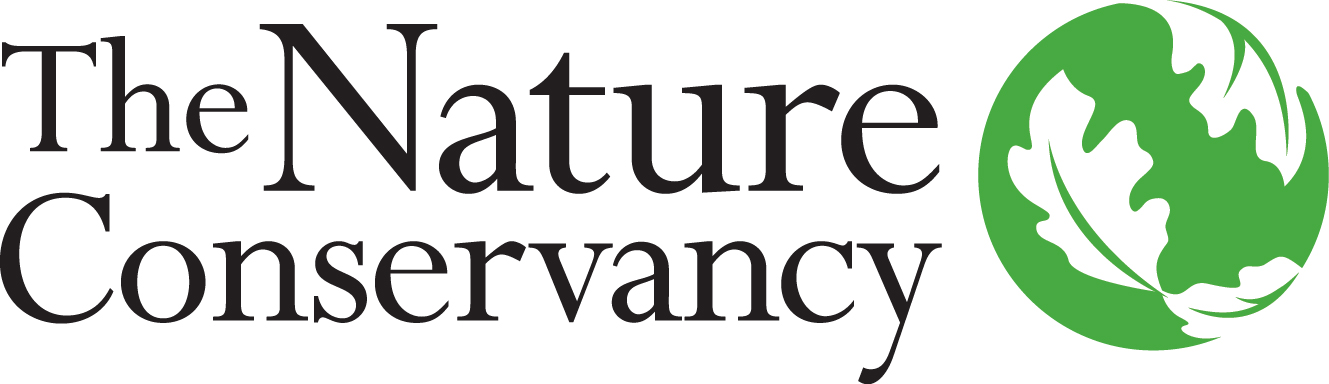 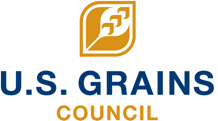 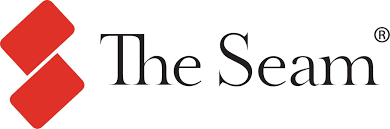 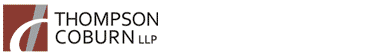 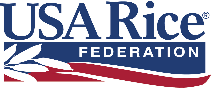 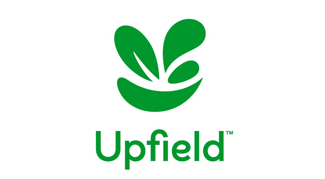 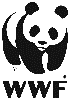 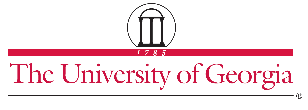 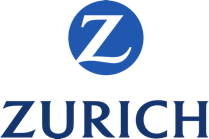 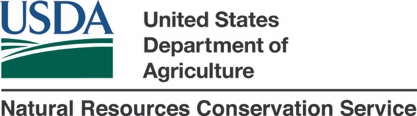 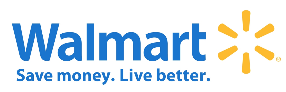 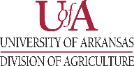 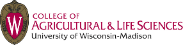 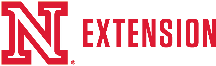 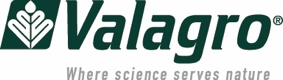 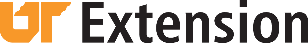 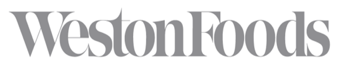 FIVE DIVERSE MEMBERSHIP SECTORS
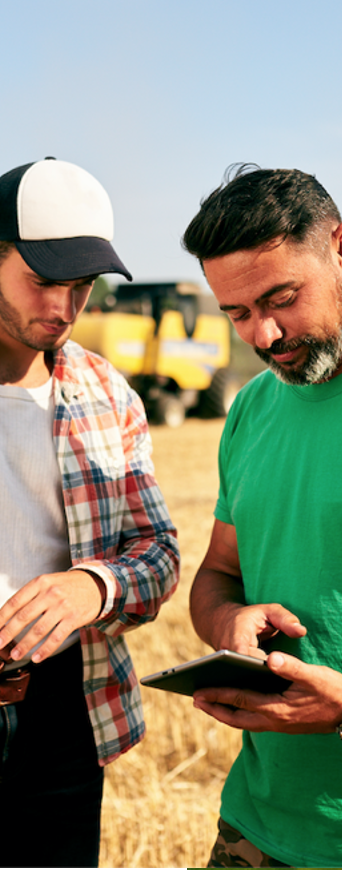 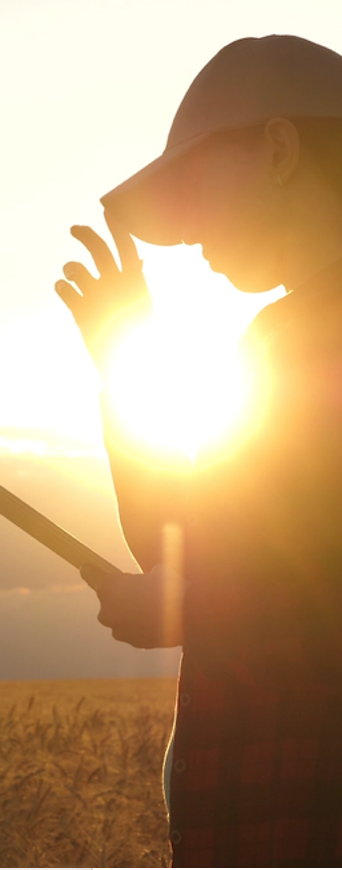 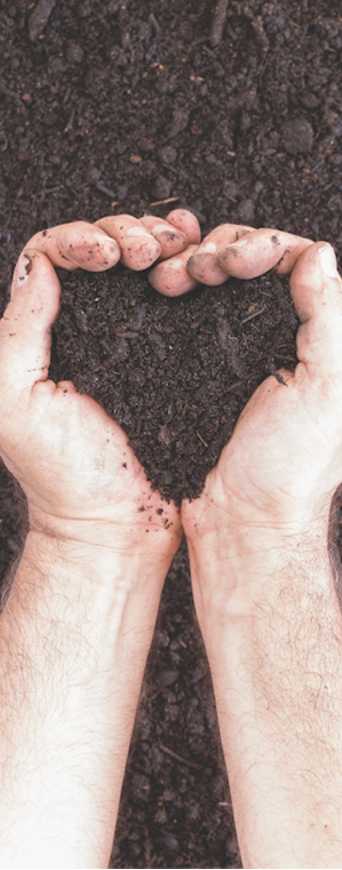 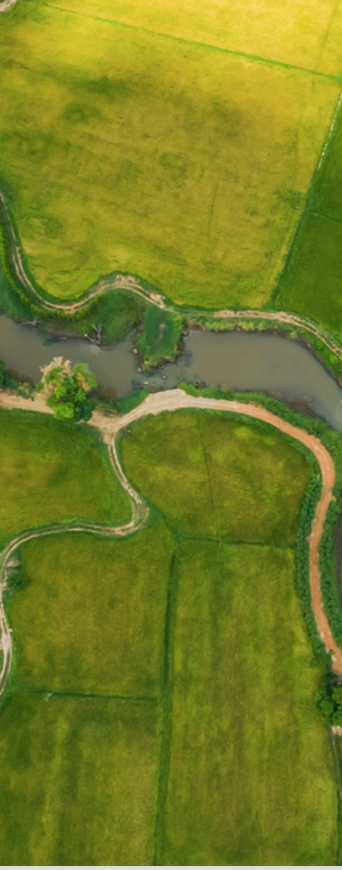 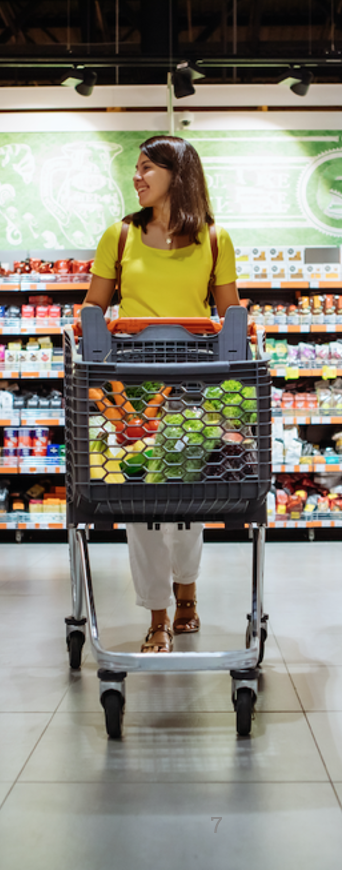 GROWER
CIVIL SOCIETY
AGRIBUSINESS
AFFILIATE
BRANDS & RETAIL
INSIHTOffering sustainability insights
for farmers and transparency for
value chain partners through
measurement
Field to Market | Overview
3
FIELD TO MARKET
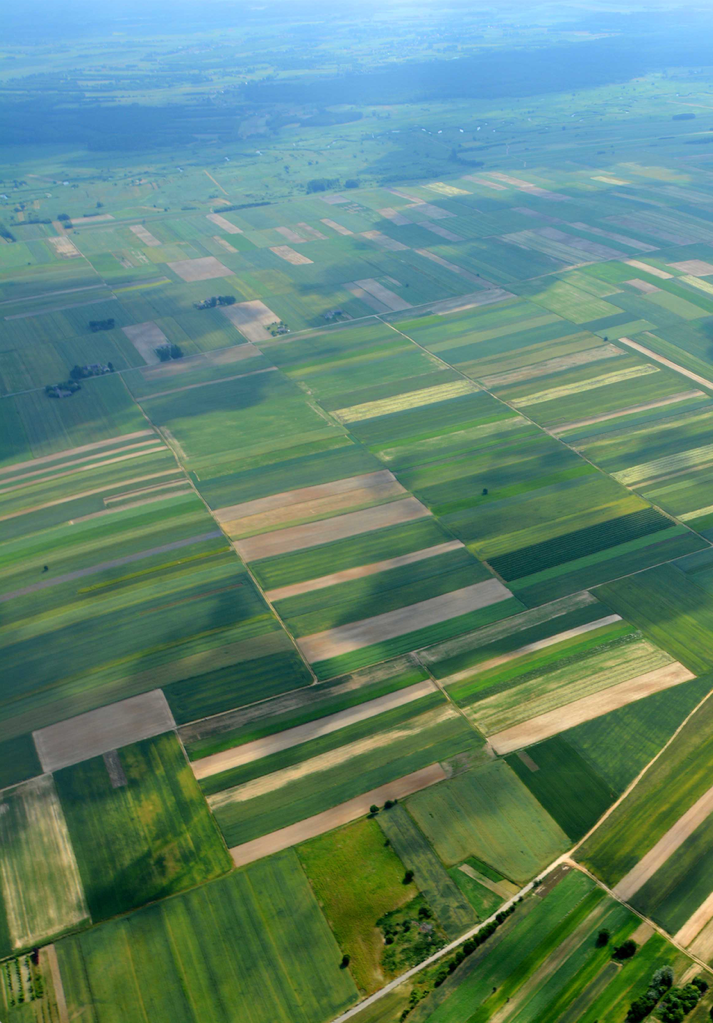 GROUNDED IN SCIENCE
QUANTITATIVEOUTCOMES-BASEDTECHNOLOGY NEUTRAL
Field to Market | Overview
FIELD TO MARKET
Alfalfa
Barley
Corn (for Grain and Silage)
Cotton
Peanuts 

Potatoes
Rice
Sorghum
Soybeans
Sugar Beets
Wheat
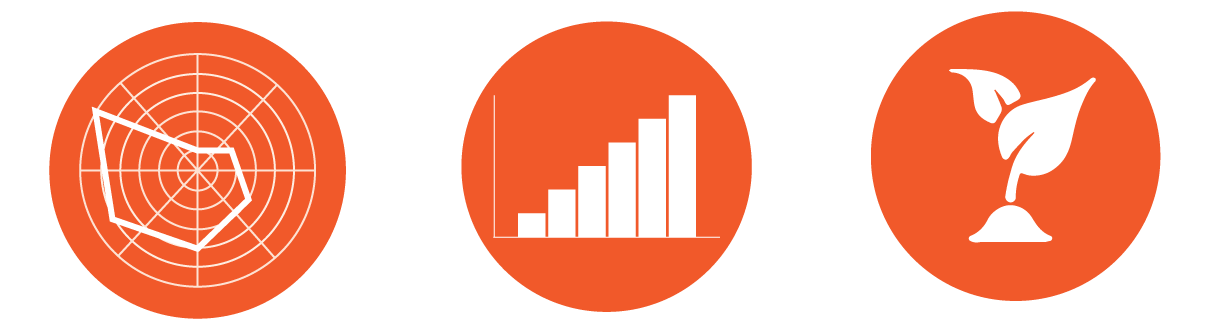 Eleven Crop and Feed 
Pathways
Field to Market | Overview
5
FIELD TO MARKET
Current Sustainability Metrics
Analyzing multiple metrics simultaneously enables farmers to consider trade-offs across 
sustainability outcomes:
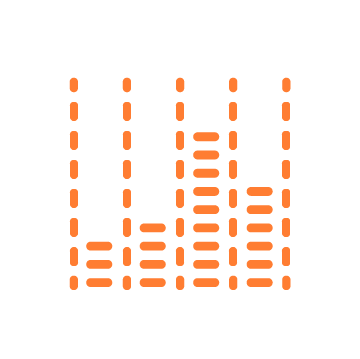 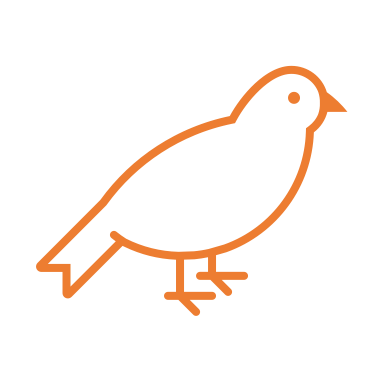 Biodiversity 

Energy Use 

Greenhouse Gas Emissions

Irrigated Water Use





Land Use 

Soil Conservation

Soil Carbon

Water Quality
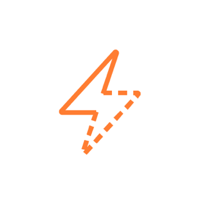 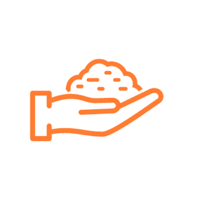 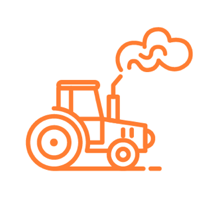 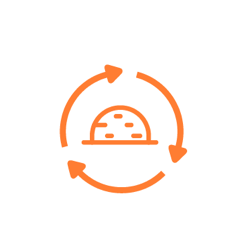 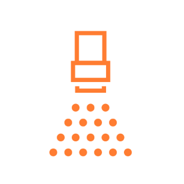 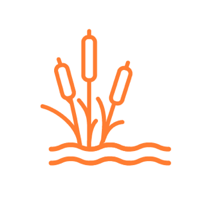 6
THE FIELDPRINT PLATFORM
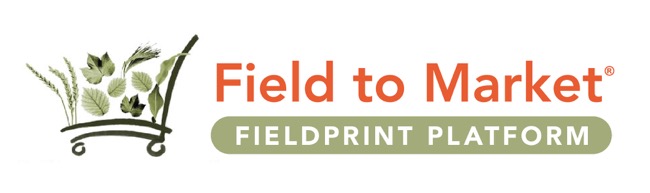 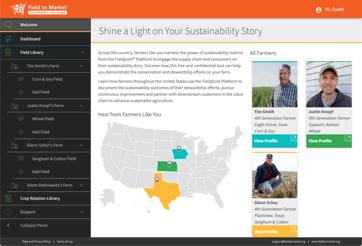 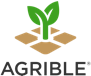 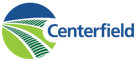 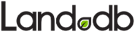 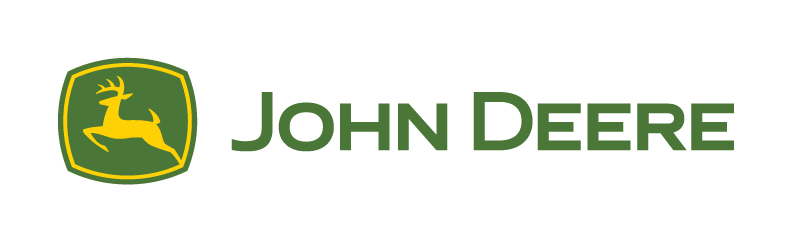 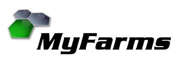 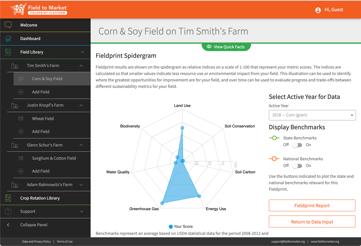 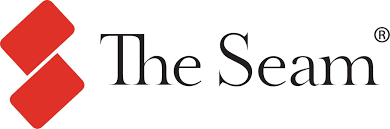 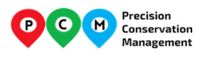 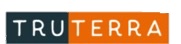 7
[Speaker Notes: The Fieldprint Platform benefits the entire agricultural value chain, from the farm gate to the retail and restaurant counter.]
FIELD TO MARKET
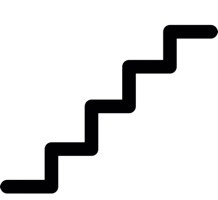 TRANSLATINGSCIENCE INTO ACTION
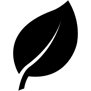 Backed by the industry’s leading pre-competitive sustainability measurement framework, Field to Market’s Continuous Improvement Accelerator supports farmers and organizations in making decisions based on science, enabling the entire value chain to catalyze action across the agricultural landscape.
Field to Market | Overview
8
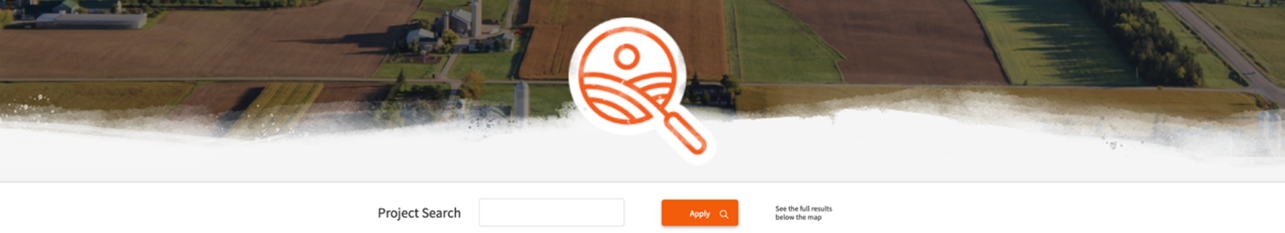 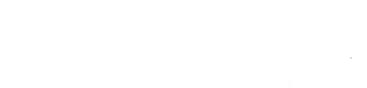 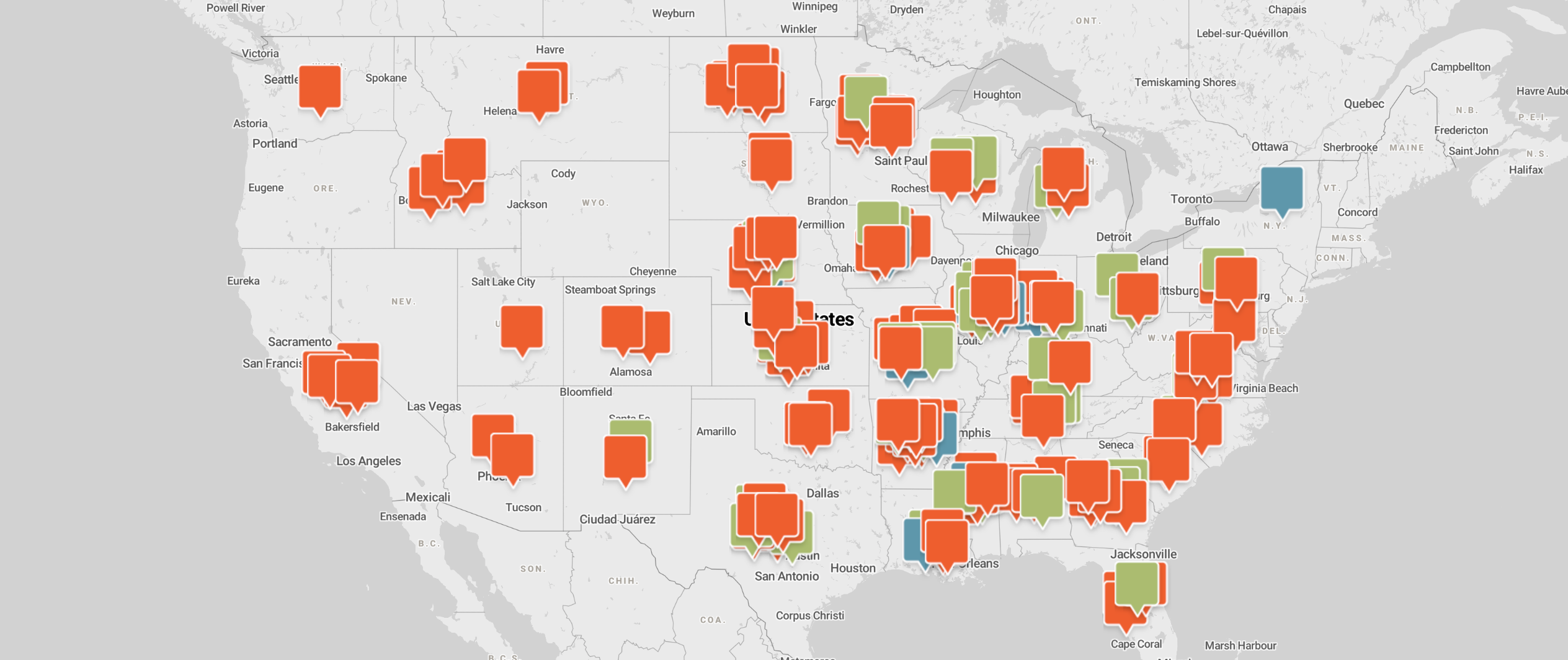 [Speaker Notes: We currently support more than 70 active projects across the U.S., each one of which is harnessing our science-based tools and committed partners to drive change for farmers in their region.

And we’re especially proud of the green pins you see on the map – which represent those projects that are committed to providing financial and technical assistance to farmers.]
CONTINUOUS IMPROVEMENT ACCELERATOR
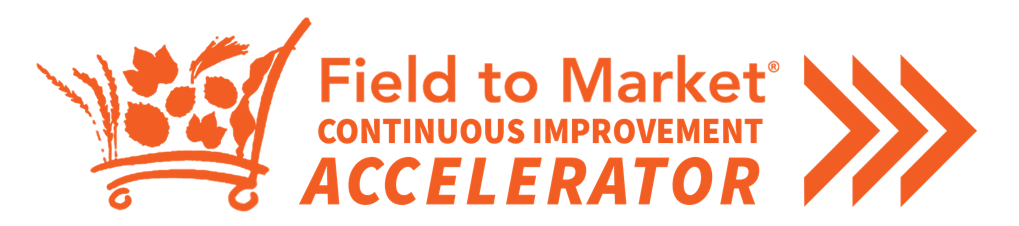 Three Continuous Improvement Pathways
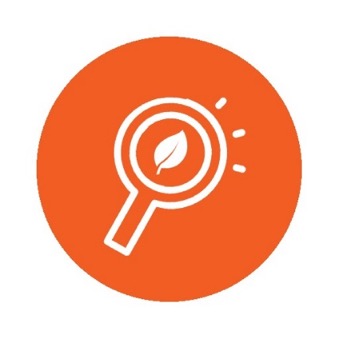 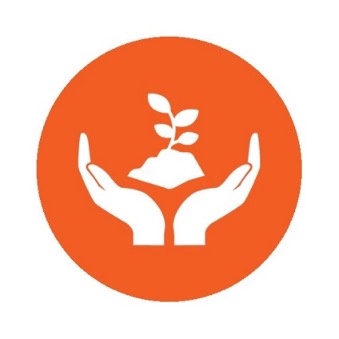 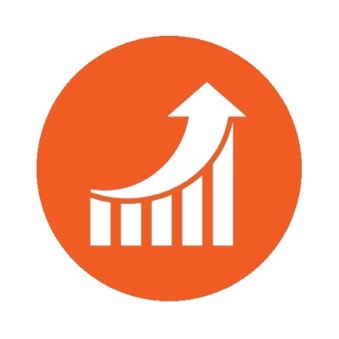 INCUBATIONCreating enabling conditions by
engaging with farmers on the
connection between practices and
at least one sustainability indicator
INNOVATIONProvides tangible support for farmers in accelerating adoption of practices that deliver improved sustainability outcomes consistent with public project goals
INSIGHTOffering sustainability insights
for farmers and transparency for
value chain partners through
measurement
Field to Market | Overview
10
CONTINUOUS IMPROVEMENT ACCELERATOR
Field to Market Has Enabled Five Claims Categories
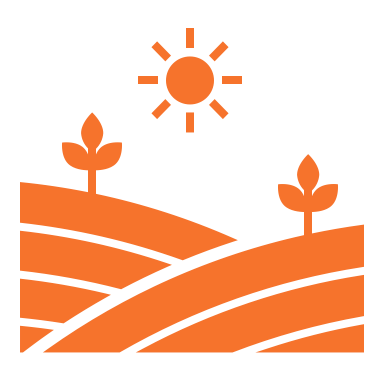 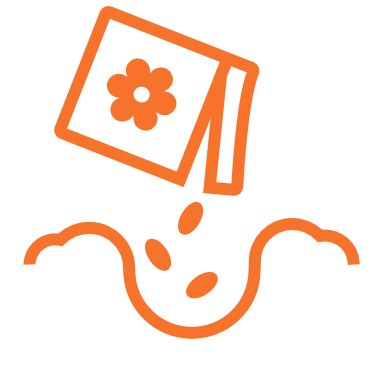 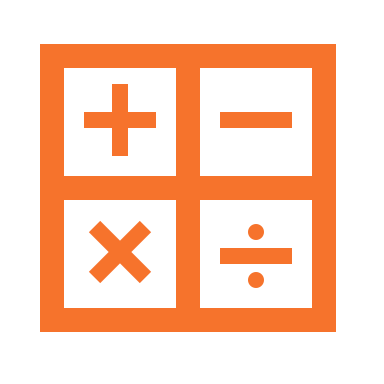 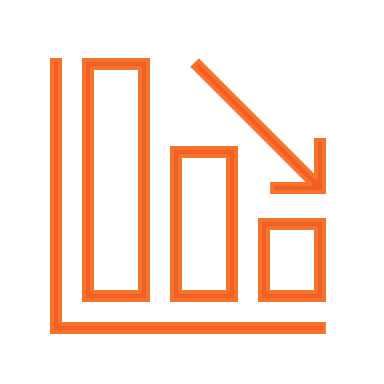 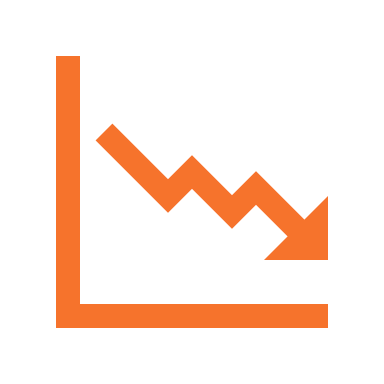 PROJECT PARTICIPATION CLAIM
ADOPTIONCLAIM
TRENDSCLAIM
IMPACTCLAIM
MEASUREMENTCLAIM
Number of acres and growers
Uptake of a specific practice or intervention
One-year snapshot of aggregate environmental outcomes
Directional improvement in Field to Market’s metrics
Sustained Improvement in  Field to Market’s metrics
Field to Market | Overview
11
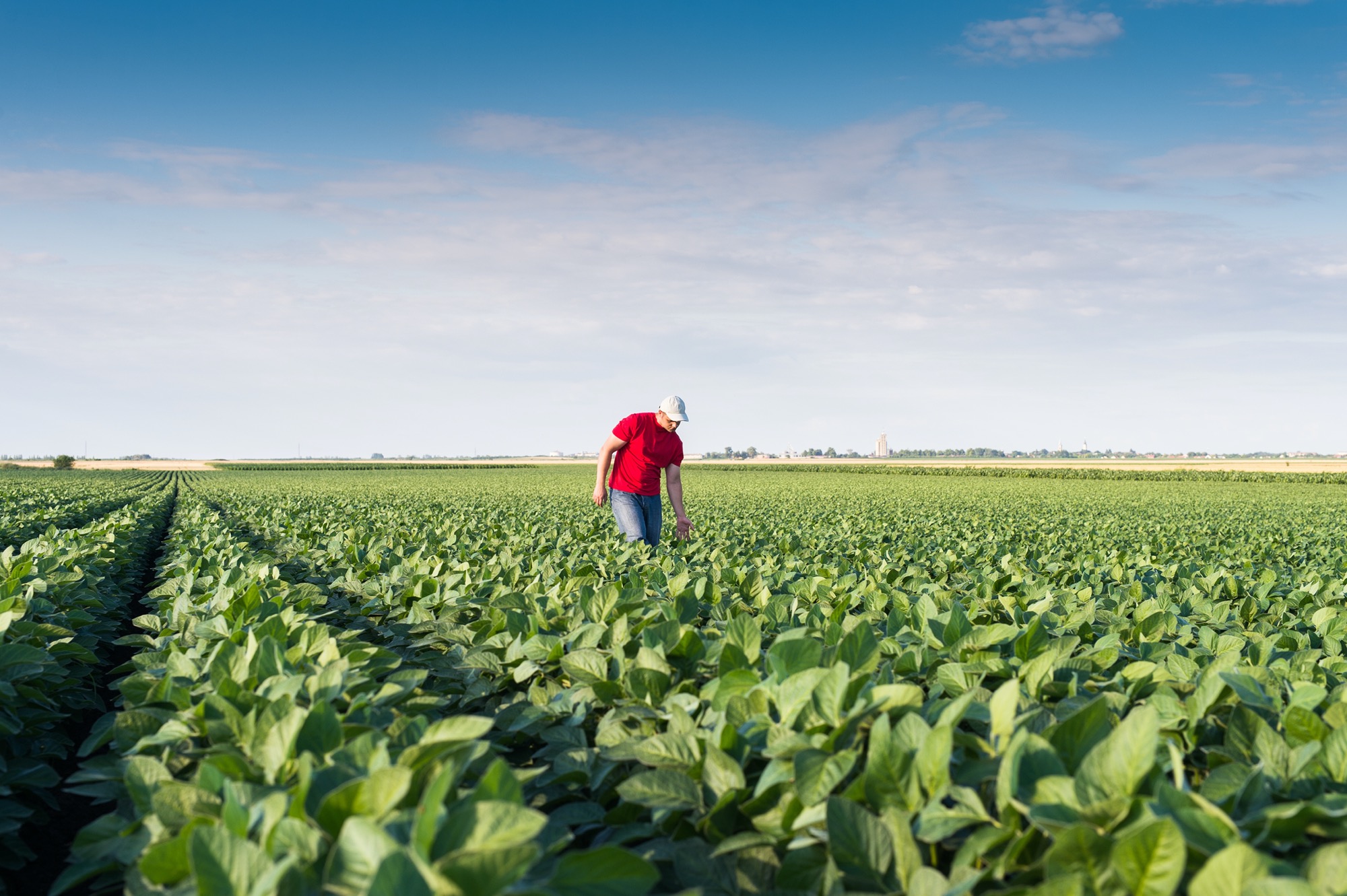 FIELD TO MARKET
www.fieldtomarket.org